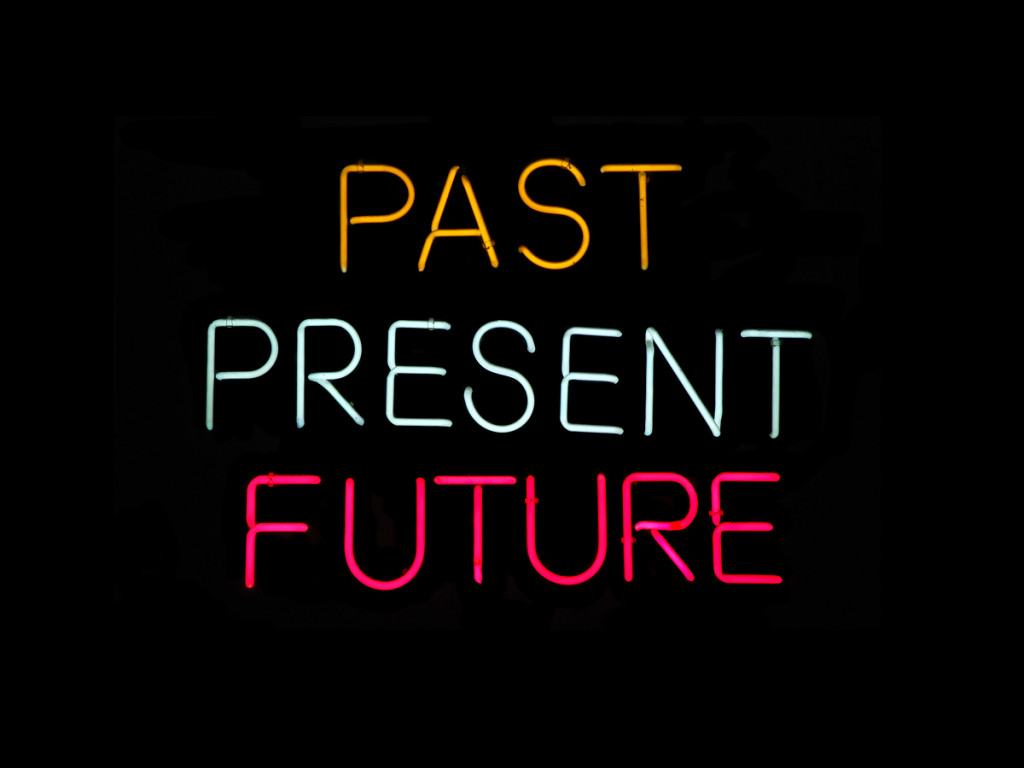 P. D. A.
Vasaros mokyklameno ir menotyros krypčių doktorantams

Dr. Linas Balandis
2021–08–19
Klaipėda
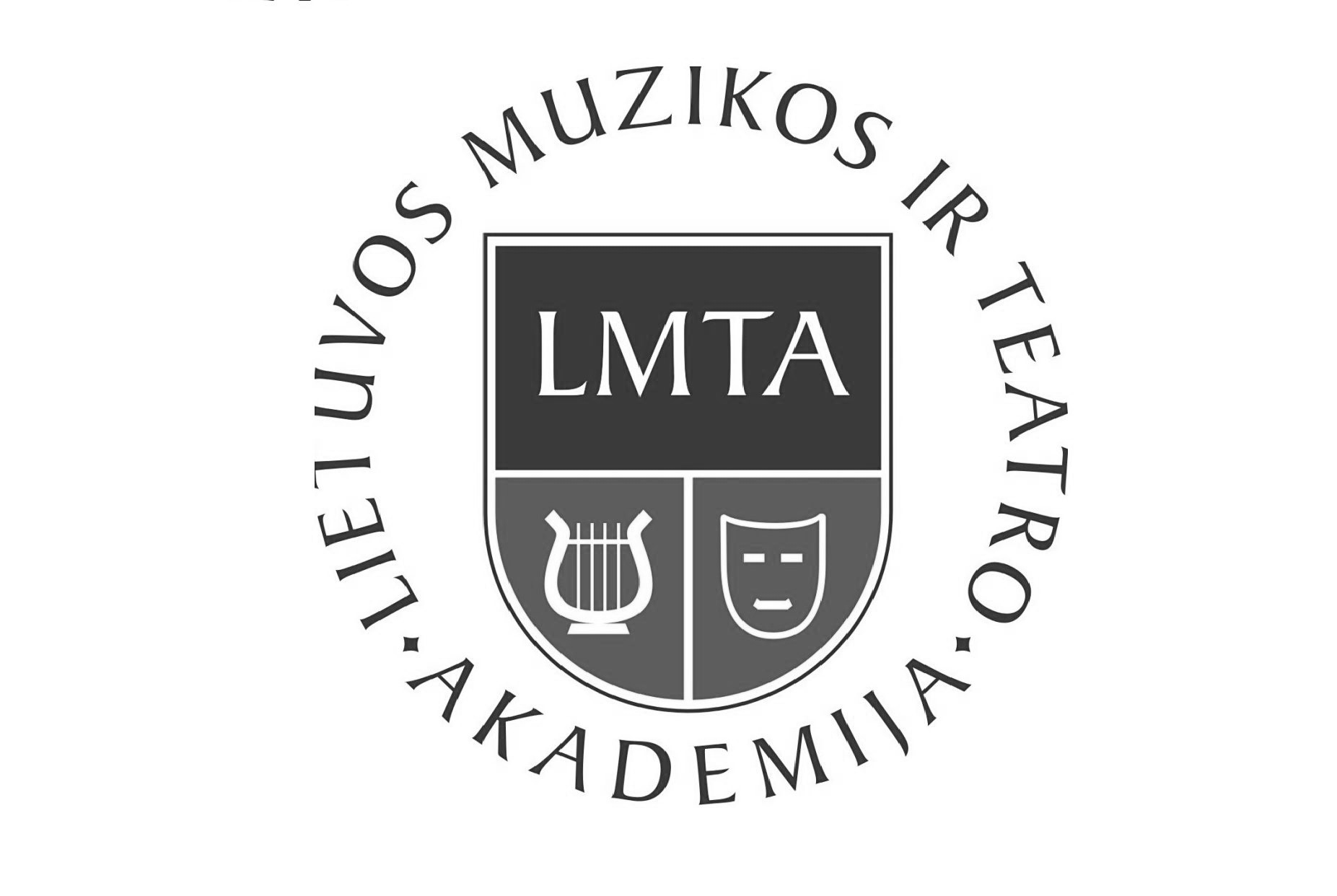 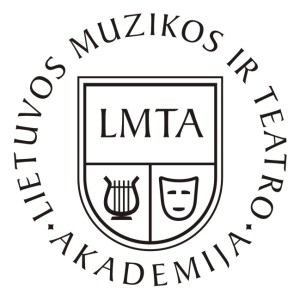 Praeitis
✢ Šv. Pijaus X kunigų brolija (vargonininkas)

✢ Kauno Pal. J. Matulaičio bažnyčia (vargonininkas)

✺ LMTA Kauno fakultetas (choro dainininkas)
(bakalauras)
✺ Vilniaus miesto savivaldybės mišrus choras „Jauna muzika“ (dainininkas)
✢ Vilnaus Bernardinų bažnyčios giedojimo mokykla (chormeisteris, teorinių disciplinų mokytojas, koncertmeisteris)
✺ Lietuvos nacionalinis operos ir baleto teatras (berniukų choro mokytojas)
✢ Vilniaus Šv. Kazimiero bažnyčia (vargonininkas)
✺ TV3 televizijos projektas „Chorų karai“ (chormeisteris)
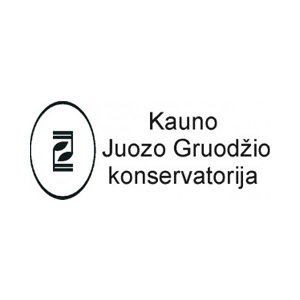 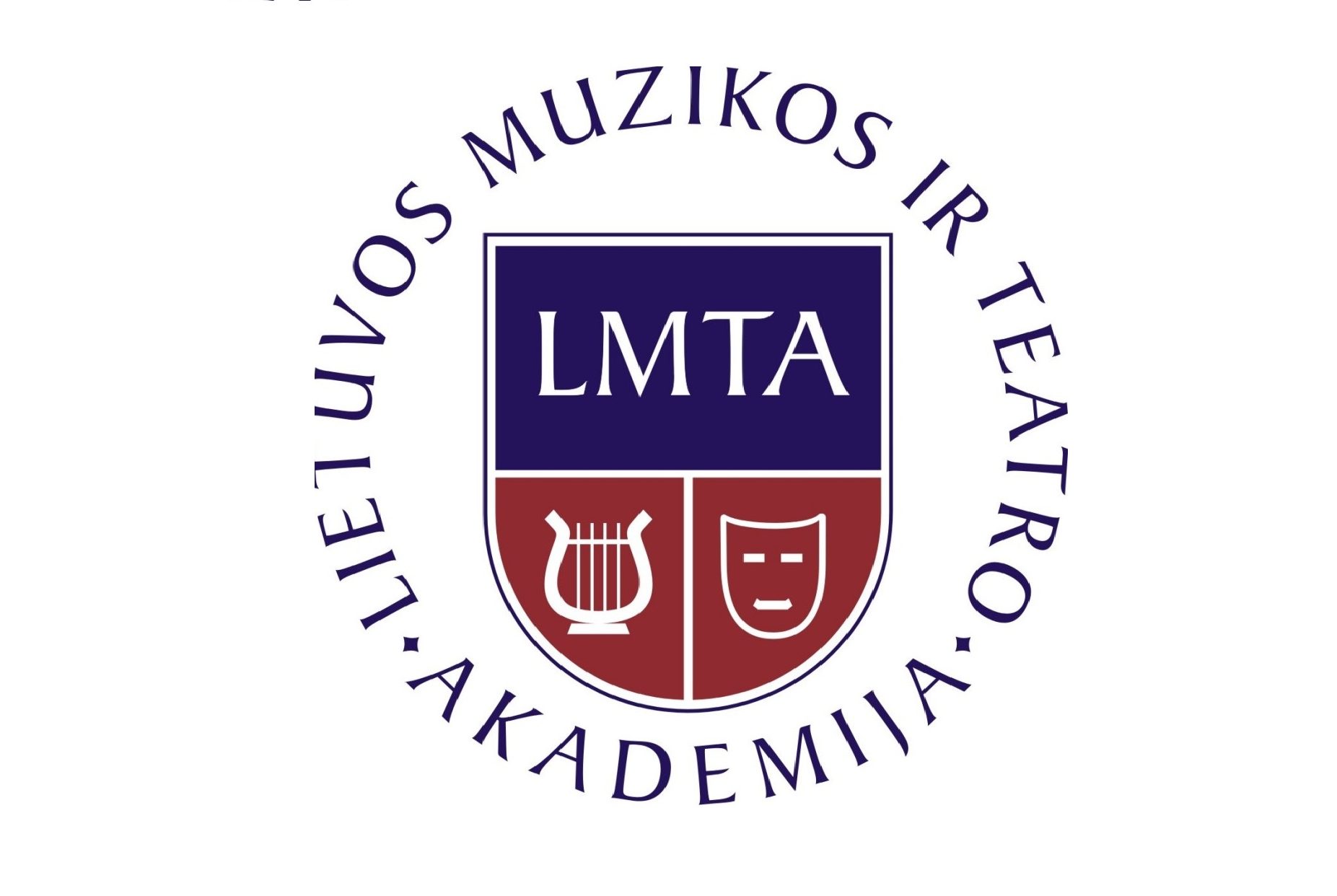 Praeitis
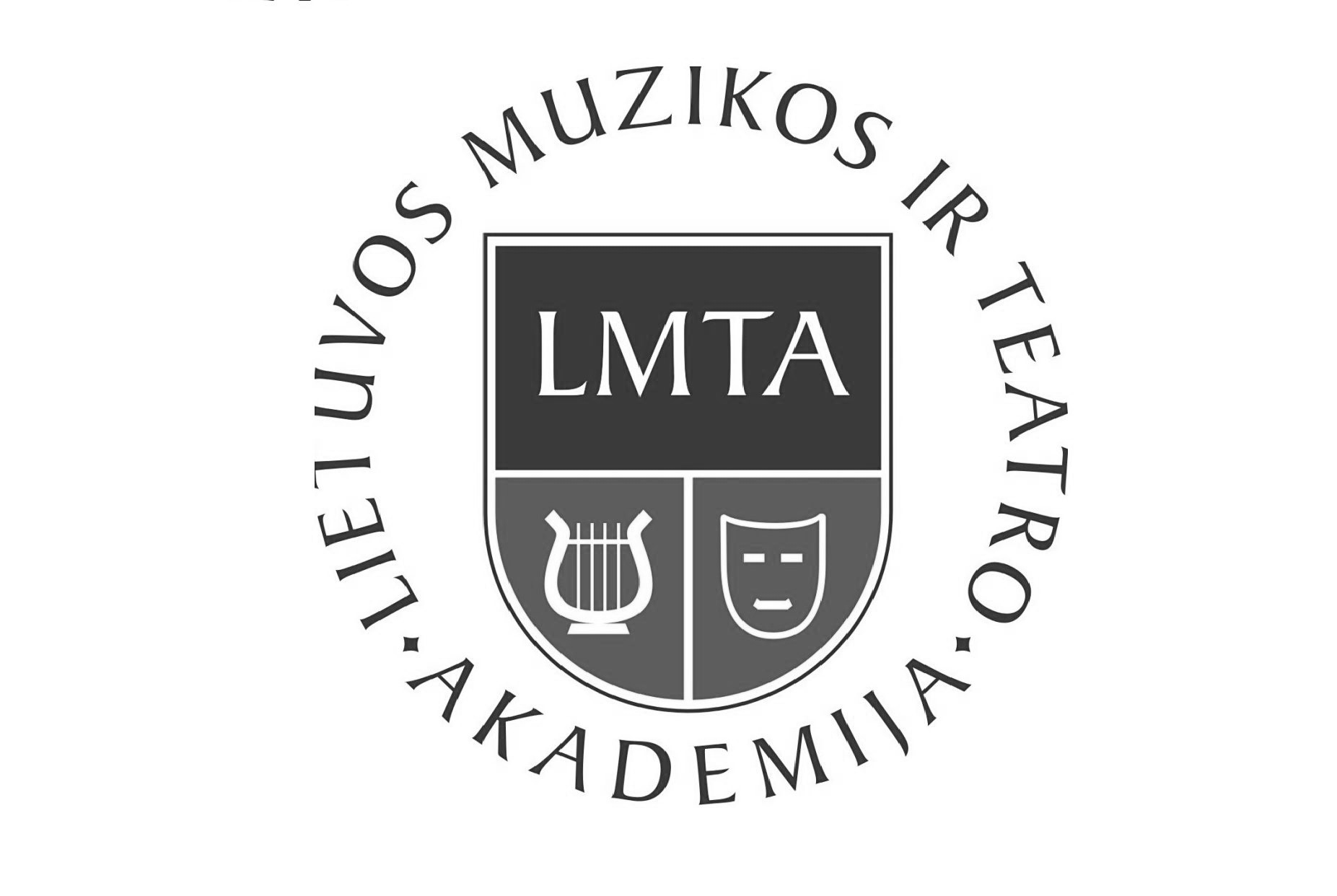 (Magistras)
Praeitis
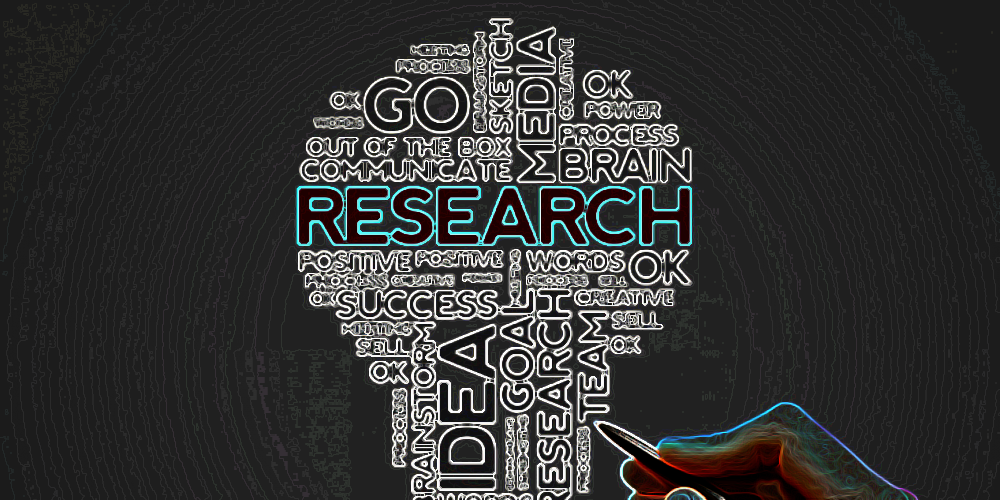 Magistro tiriamojo darbo tema: „Romos Katalikų Bažnyčios Tridento ir II Vatikano Visuotinių Susirinkimų raida bei įtaka bažnytinei muzikai“.
Praeitis
Praeitis
Meno projekto kūrybinė dalis:
Koncertas „Tu Solus Creator“ (XVI–XVII a. religiniai opusai; Valstybinis choras „Vilnius“);
J. S. Bacho ir jo giminaičių motetai (Valstybinis choras „Vilnius“); https://youtu.be/5YiGUUQtHAc
Romantizmo kompozitorių (J. Brahmso, F. Mendelssohno, A. Brucknerio, M. Regerio, H. Wolfo) opusai (Valstybinis choras „Vilnius“);
Rusų ortodoksų (A. Archangelskij, D. Bortniansky, P. Chesnokov ir kt.) kūriniai (Valstybinis choras „Vilnius“);
Koncertas „Ubi caritas et amor“(F. Poulenc’o, I. Stravinskio, M. Durufle, O. Messiaeno opusai; Vilniaus miesto savivaldybės choras „Jauna muzika);
Koncertas „O, Adonai“ (B.Britteno, K. Pendereckio, P. Lukaszewskio, A. Shnittkės, A. Pärto kūriniai; Kamerinis choras „Brevis“);
Koncertas „Rorate caeli“ (J. S. Bacho, S. Rachmaninovo, A. Shnittkės, G. Venislovo, V. Augustino, D. Zakaro kūriniai; Šiaulių valstybinis kamerinis choras „Polifonija“).]
Praeitis
Konkursai (asmeniniai)
(2014) III tarptautinis V. Rovdos dirigentų konkursas (Baltarusija; I vieta. Specialūs prizai: už geriausią rusų religinio kūrinio interpretaciją, choro simpatijų prizas; specialus laikraščio „Baltarusių muzikantas“ prizas)
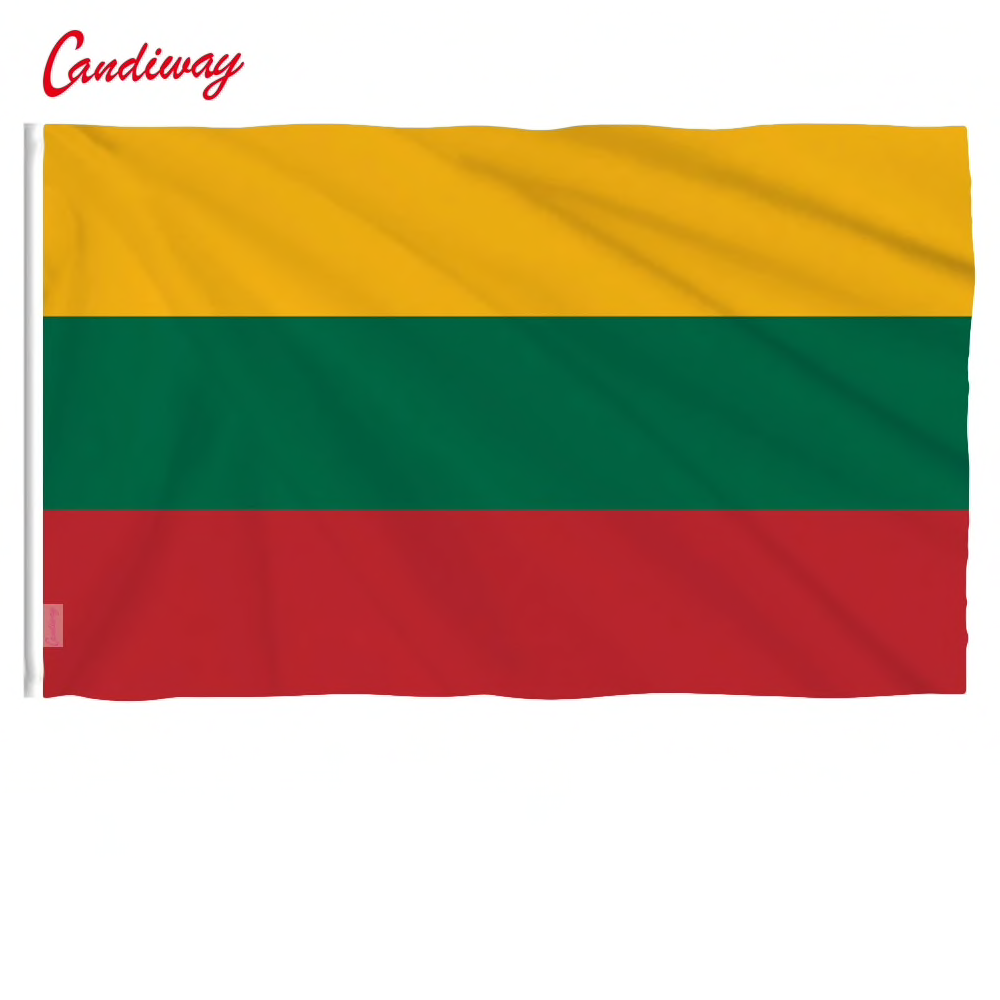 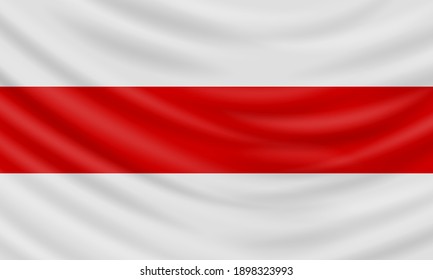 (2016) VII tarptautinis choro dirigentų konkursas „Towards Polyphony“ (Lenkija; I vieta. Specialūs prizai: už K. Szymanovskio religinio kūrinio atlikimą; choro simpatijų prizas; Lenkijos muzikos leidėjų prizas I vietos laureatui)
(2017) III tarptautinis Juozo Naujalio choro dirigentų konkursas (Lietuva; II vieta. Specialus prizas už Vakarų Europos kompozitoriaus kūrinio (A. Bruckner Os justi) atlikimą). https://www.youtube.com/watch?v=lMN5_eyBtuY
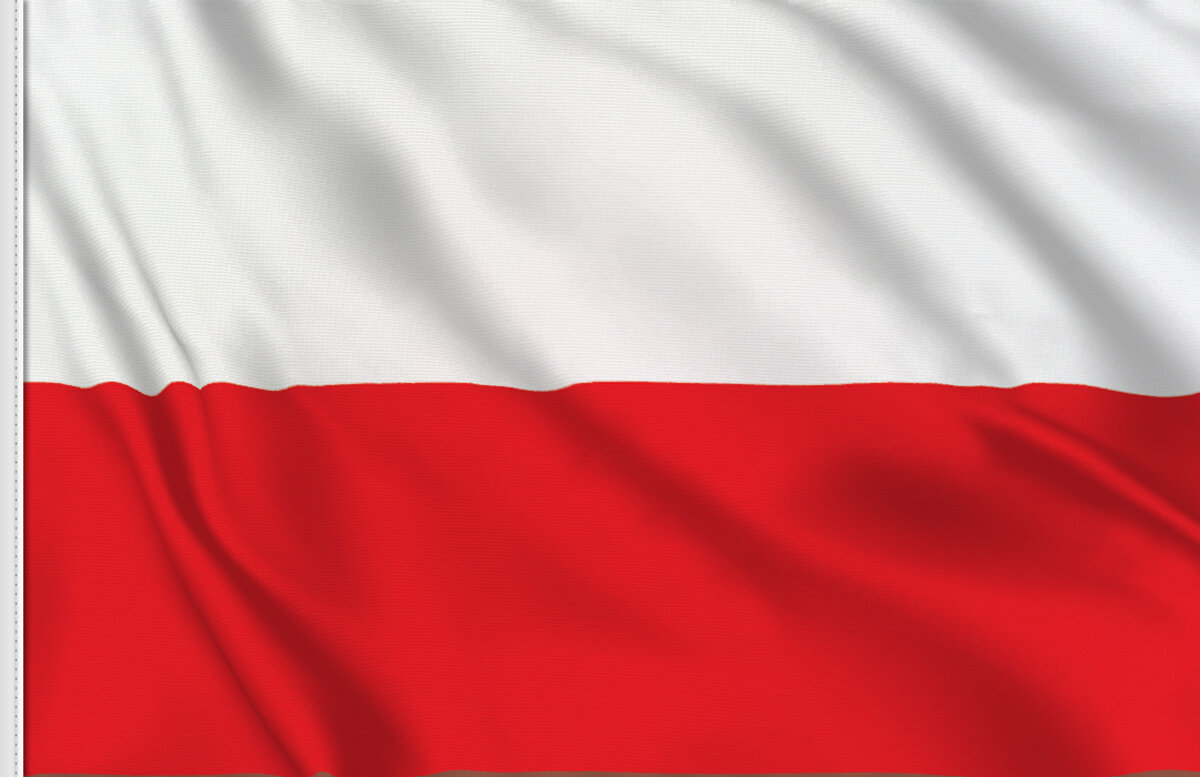 Praeitis
Konkursai (Su Berniukų ir jaunuolių choru „Ąžuoliukas“)
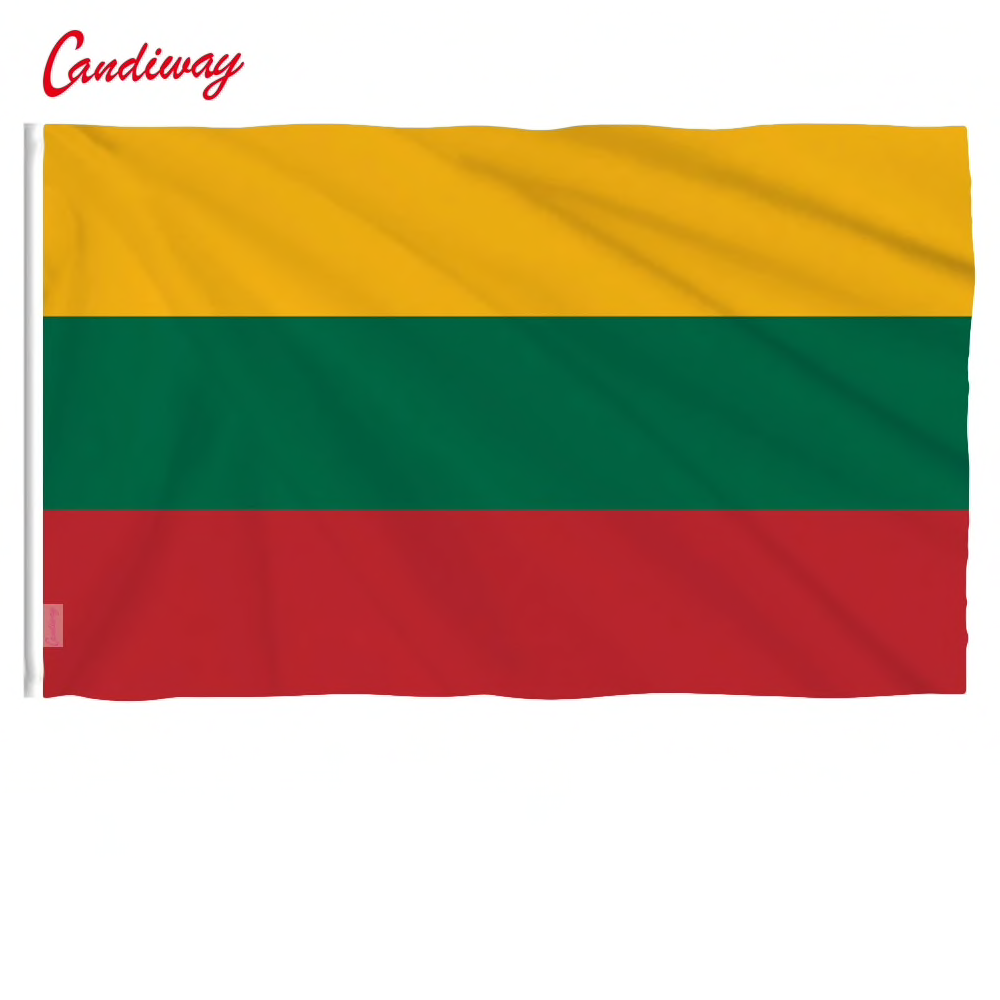 (2016) Tarptautinis chorų konkursas „Cantate Domino“ (Lietuva; Aukso diplomas, 2-oji taurė Grand Prix ture, žiūrovų simpatijų prizas, prizas už gražiausią choro skambesį);
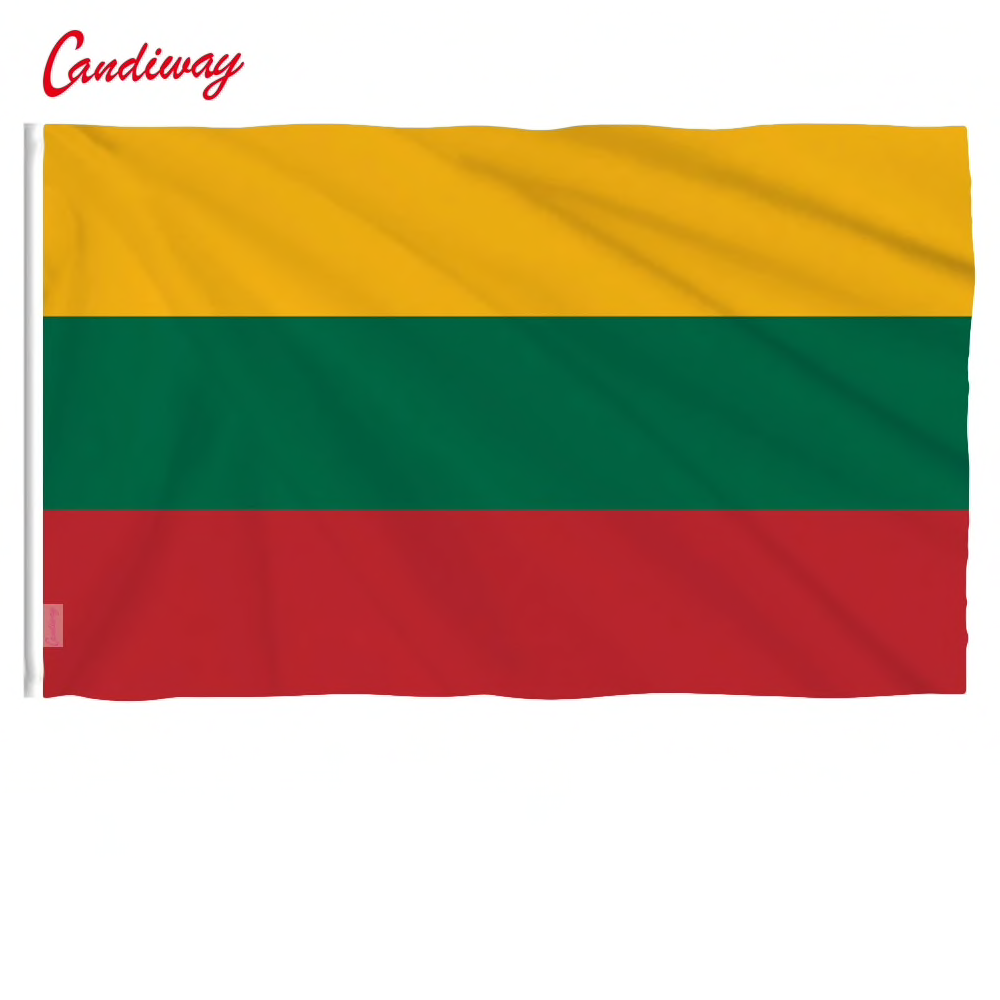 (2017) VII tarptautinis chorų konkursas „Auksinė Šalčios juosta“ (Lietuva; I-oji vieta, specialusis prizas už geriausiai atliktą lietuvių kompozitoriaus religinį kūrinį); https://youtu.be/UPwHKm2JfHU
(2017) 52-asis tarptautinis chorinės muzikos festivalis „Międzyzdroje 2017“ (Lenkija; aukso diplomas „Musica Sacra“ kategorijoje ir pagrindinis prizas);
(2018) 37-tasis tarptautinis ortodoksų bažnytinės muzikos konkursas „Haijnowka 2018“ (Lenkija; I-oji vieta). https://youtu.be/nzcFKdEK9M0?t=980
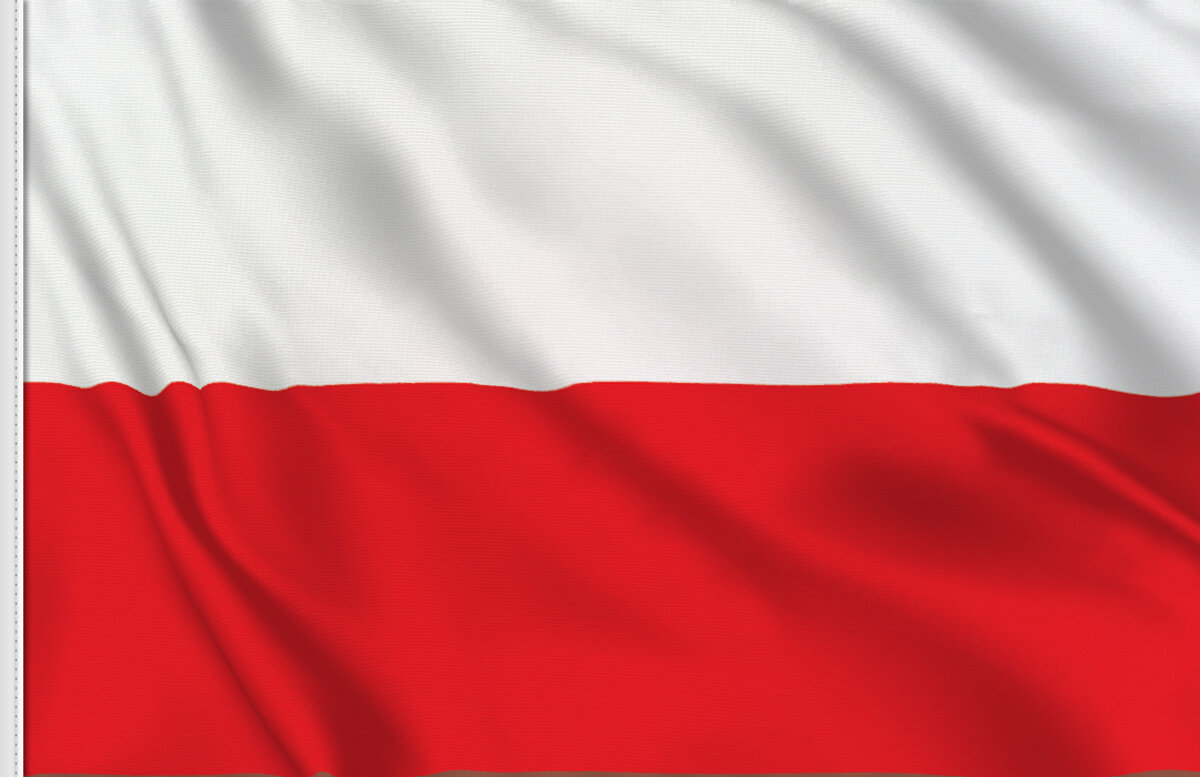 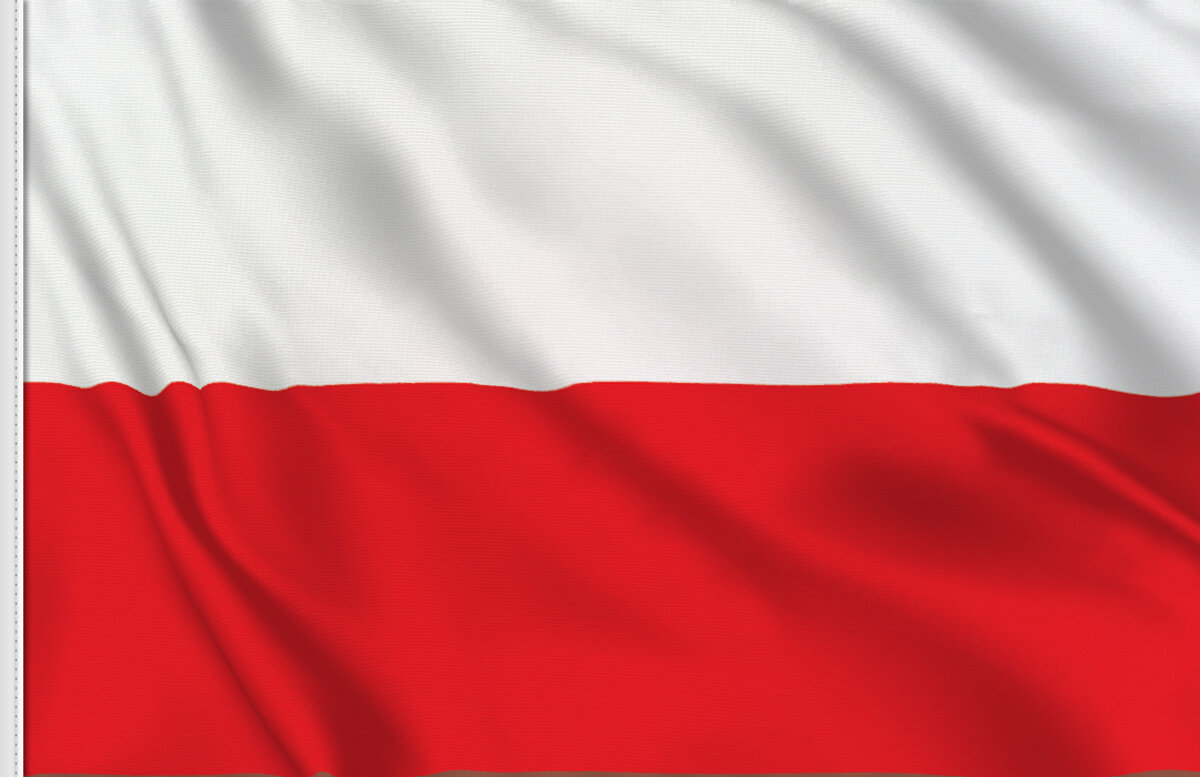 Praeitis
Projektai
(2018) Paskaita-koncertas „Donato Zakaro religinė kūryba chorui: ypatybės, dėsningumai, atlikimo galimybės“ (Bendradarbiaujant su Šiaulių valstybiniu kameriniu choru „Polifonija“);
(2016) Projektas „Bažnytinio choro samprata, misija ir raida Krikščionių bažnyčių apeigose (I)“ (Bendradarbiaujant su Berniukų ir jaunuolių choru „Ąžuoliukas“, doc. dr. D. Kalavinskaite, kun. dr. V. Sikorsku)
(2017) Projektas „Bažnytinio choro samprata, misija ir raida Krikščionių bažnyčių apeigose (II)“ (Bendradarbiaujant su Berniukų ir jaunuolių choru „Ąžuoliukas“, doc. dr. D. Kalavinskaite, kun. dr. V. Sikorsku)
Praeitis
(2019) Paskaitų-koncertų ciklas „Advento akordas“ (bendradarbiaujant su Šiaulių valstybiniu kameriniu choru „Polifonija“)
(2018) Seminaras (discovery atellier) Pearls of Baltic Contemporary Music (Europa Cantat Tallinn, Estija)
Projektai
(2019) Kvalifikacijos kėlimo kursai Lietuvos chorvedžiams „Choro diena“ (bendradarbiaujant su Berniukų ir jaunuolių choru „Ąžuoliukas“, Z. Bružaite, L. Norvaišu, L. Dubosaite, D. Leipuviene, R. Budriu)
(2019) Inicijuotas Z. Bružaitės kūrinys 
„Vilties mišios“
Praeitis
Projektai
(2020) Projektas „Muzika Popiežiaus kelyje“ (bendradarbiaujant su Šiaulių valstybiniu kameriniu choru „Polifonija“ ir doc. dr. D. Kalavinskaite)
(2021) Laidų ciklas Marijos radijuje „Musica Sacra“ (bendrauta su: V. Miškiniu, V. Augustinu, K. Vasiliauskaite, G. Venislovu, R. Kraucevičiūte, J. Leitaite, L. V. Lopu)
(2020) Projektas „Virtuali Polifonija“;
Praeitis
„Virtuali Polifonija“
Praeitis
(2021–09) „30 metų šviesos“ (bendradarbiaujama su Šiaulių valstybiniu kameriniu choru „Polifonija“, R. Naujanyte, A. Gornatkevičiumi) https://youtu.be/Sf9oQvVlQKs?t=2031
Vykdomi projektai
(2021–11) Mobili choro mokykla (bendradarbiaujama su Berniukų ir jaunuolių choru „Ąžuoliukas“, įvairiais lektoriais);
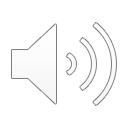 (2021–09) F. Poulenc’o Mišios G-dur, I. Stravinskio 2 giesmės, O. Messiaeno pjesės iš ciklo „20 žvilgsnių į kūdikėlį Jėzų“ (bendradarbiaujama su Šiaulių valstybiniu kameriniu choru „Polifonija“, dr. G. Rimkute-Natalevičiene, I. Kaškelyte, M. Žalaliu);
Dabartis
Planuojami projektai
(2022) Tarptautinis religinės muzikos festivalis „Resurrexit“:
Objektai: mokslas / praktika / menas.
Mokslas – istorinis religinės kūrybos aspektas, sakralumas muzikos kalboje, prielaidos ateičiai.
Praktika – liturginės muzikos dabartis, atlikimo realijos, iššūkiai. 
Menas – religinės muzikos interpretacija, kūryba, tendencijos. 
Komitetas: doc. dr. Balys Vaitkus, doc. dr. Danutė Kalavinskaitė, doc. dr. Jonas Vilimas, prof. dr. Andrea Angelini, prof. Vytautas Miškinis, dr. Linas Balandis.
Sesijos:
Balandžio 22 d. (penktadienis)
Andrea Angelini (Italija) pranešimas;
Panelinė diskusija aktualia tema (moderuoja Linas Balandis). Dalyviai – religinės muzikos kūrėjai: K. Vasiliauskaitė, V. Liaudanskaitė, G. Venislovas, Z. Bružaitė, V. Augustinas.
Balandžio 23 d. (šeštadienis)
Agnieszkos Franków-Żelazny (Lenkija) pranešimas;
Panelinė diskusija aktualia tema (moderuoja Linas Balandis).
Balandžio 24 d. (sekmadienis) – Vytauto Miškinio pranešimas, aptarimas, diskusija, konferencijos uždarymas.
Ateitis
Planuojami projektai
(2022) Kūrybinė laboratorija „Regina libertas“:
Kovo 21 d. rezidencijos atidarymas, dr. Onos Daukšienės paskaita „M. K. Sarbievijaus religinės poezijos sluoksniai. Kražiai amžių sandūroje“, individualus kompozitorių darbas;
Kovo 22 d. individualus kompozitorių darbas, prof. habil. dr. Gražinos Daunoravičienės paskaita;
Kovo 23 d. individualus kompozitorių darbas, prof. dr. Linos Navickaitės-Martinelli paskaita;
Kovo 24-26 d. repeticijos su „Polifonija“;
Kovo 27 d. rezidencijos uždarymas ir naujai sukurtų kūrinių premjeros.
Ateitis
[Speaker Notes: Ši tarptautinė rezidencija skirta jauniesiems kompozitoriams iki 35 metų. Į ją vienai savaitei gyventi ir kurti atvyks menininkai iš Lietuvos ir Lenkijos. Pasak Sarbievijaus, tautų valdovė „Karalienė Laisvė“ (lot. Regina Libertas) labiausiai yra pamėgusi lietuvių ir lenkų žemes, todėl šitas faktas nulėmė sprendimą rezidencijon kviesti būtent šių šalių atstovus. Jiems bus pateikti keli M. K. Sarbievijaus lotyniškų eilių fragmentai. Dalyviams bus skirta užduotis išsirinkti sau priimtiniausią tekstą ir sukurti jam muziką. Tikimasi, kad Kražių apylinkės ir istorija alsuojančios buvusios XVII a. jėzuitų kolegijos sienos sukurs nekasdienę atmosferą, inspiruos naujas muzikines idėjas kūrybai, kurios bus realizuotos drauge su choru „Polifonija“. Repeticijų metu rengiant naują koncertinę programą bus ne tik dainuojama, bet ir diskutuojama. Išgirdę argumentuotas pastabas kompozitoriai turės galimybę iškart koreguoti neišbaigtas ar nepatogiai sukomponuotas partitūrų vietas – taip bus užtikrinamas greitesnis, tobulesnis galutinis meninis rezultatas ir didesnė tikimybė, kad naujai sukurtos kompozicijos ilgam įsitvirtintų „Polifonijos“ repertuare. Savo patirtimi kūrybinių dirbtuvių metu dalinsis kvalifikuoti lektoriai, padėsiantys plėsti jaunųjų kūrėjų akiratį, gilinti jų žinias. Į projekto veiklą bus įtraukta ir vietos bendruomenė –  rezidencijos uždarymo renginyje ji turės galimybę pirmoji išgirsti naujuosius opusus. 
Rezidencijoje dalyvautų 5 jaunieji kompozitoriai. Bus teikiamas atviras kvietimas, išsiuntinėjant informacines žinutes minėtų valstybių kultūros ir švietimo institucijoms: kompozitorių sąjungoms, aukštosioms meno mokykloms ir pan.]
(2023) „Mokytojau, ar tai tu?: balsas iš praeities“
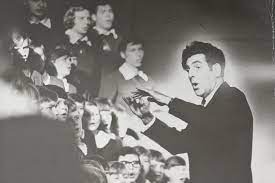 Ateitis
[Speaker Notes: Vienas svarbiausių profesoriaus paliktų turtų – metodinės, mokomosios medžiagos rankraščiai, išsaugoti dabartinio berniukų ir jaunuolių choro „Ąžuoliuko“ meno vadovo Vytauto Miškinio, Lietuvos muzikos ir teatro akademijos bibliotekose ir kituose archyvuose. 2021-aisiais, LR Seimo paskelbtais archyvų metais, norime surinkti šią medžiagą iš įvairių šaltinių, ją tinkamai apdoroti (dėl istorinių aplinkybių ne visa medžiaga bus išlikusi savo pirminėje sudėtyje), išversti (dauguma atvejų ji buvo rašoma rusų kalba) ir parengti ją skaitmeniniu formatu, pasiekiamu visiems chorvedžiams, choro dirigavimo dėstytojams ir studentams. Pagal atkurtą metodinę medžiagą, iki 2023 m. sieksime sukurti paskaitą, arba jų ciklą, kurį, pasitelkiant naujausias prieinamas technologines priemones (dirbtinio intelekto (AI) pagalba veikiančio mašininio mokymosi (angl. Machine Learning) principu atkūrę balso sintezę ir sukūrę „gilųjį padirbinį“ (angl. Deep Fake)), „vestų” pats Hermanas Perelšteinas. Tokia technologija dar nėra plačiai naudojama edukaciniams tikslams Lietuvoje. Taip pasirinkta projekto įgyvendinimo priemonė leistų išsaugoti dėl amžiaus jau ir fiziškai nykstantį metodinės medžiagos archyvą ir padarytų jį lengvai prieinamu visiems, platinant jį vaizdo įrašų platformoje YouTube arba pasirinktoje edukacinėje platformoje.]
(2021) „Virtuali Polifonija“ (II).  Lektoriai: prof. Vytautas Miškinis, doc. Liudas Norvaišas; Kompozitoriai: Raimundas Martinkėnas, Gediminas Kalinas, Nijolė Sinkevičiūtė;
(2021–2022) „Musica Sacra“ laidos Marijos radijuje. Preliminarūs pašnekovai: prof. Asta Krikščiūnaitė, prof. Tadas Šumskas, Romualdas Gražinis, Vita Liaudanskaitė-Vaitkevičienė, Algirdas Martinaitis, Rita Nenėnaitė, Eglė Čigriejūtė-Strolienė, Imantas Šimkus, Zita Bružaitė, Donatas Zakaras ir kt.;
(2021) Parengtos monografijos „Choras Katalikų Bažnyčios liturgijoje“ leidyba;
(2021) Pranešimas / straipsnis „F. Poulenc’o Mišios G-dur – liturginė provokacija, ar prisipažinimo būtinybė?“;
(2022) Metodiniai leidiniai: (I) „Frazavimo ugdymas dirbant su choru“, (II) „Dirigento manualinės technikos lavinimo aspektai;
?(2023)? Europa Cantat Junior (Gentas, Belgija) – Study Tour vadovas.
Ateitis
Praeitis. Dabartis. Ateitis.

„Negalima ateities tiesiog atskirti nuo praeities. [...]
Į ateitį ateiname tik per praeitį. Ypač, kai ta praeitis vis dar jaučiama dabartyje. Ji tiesiog yra, su ja reikia kažką daryti, nes kelias į ateitį liks tiesiog užkirstas. O juk tikslas yra ateitis, praeityje neliksi. Laikausi praeities, kaip kintančios galios vaizdinio. Tai transformuojanti energija“, – sako viena garsiausių pasaulyje atminties kultūros tyrinėtojų 

Aleida Assman.